The equations for circular motion are identical to those of linear motion except for variable names.
True
False
The equations of angular motion are valid for θ in degrees or radians.
True
False
Two objects are on a rotating disk.  Object A is half the distance from the center of the disk as object B. Which object has a larger angular velocity?
Object A
Object B
They have the same angular velocity at any given time
Two objects are on a rotating disk.  Object A is half the distance from the center of the disk as object B. Which object has a larger angular velocity?
Object A
Object B
They both have the same linear velocity at any given time.
Under constant acceleration, linear velocity is related linearly to
Angular velocity
Radius of rotation
Neither A or B
Both A and B
Radial acceleration can be written in terms of either angular or linear velocity.
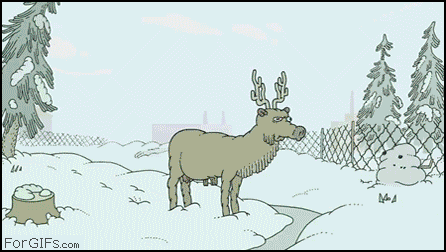 Well of course!
Of course not, that would be silly.